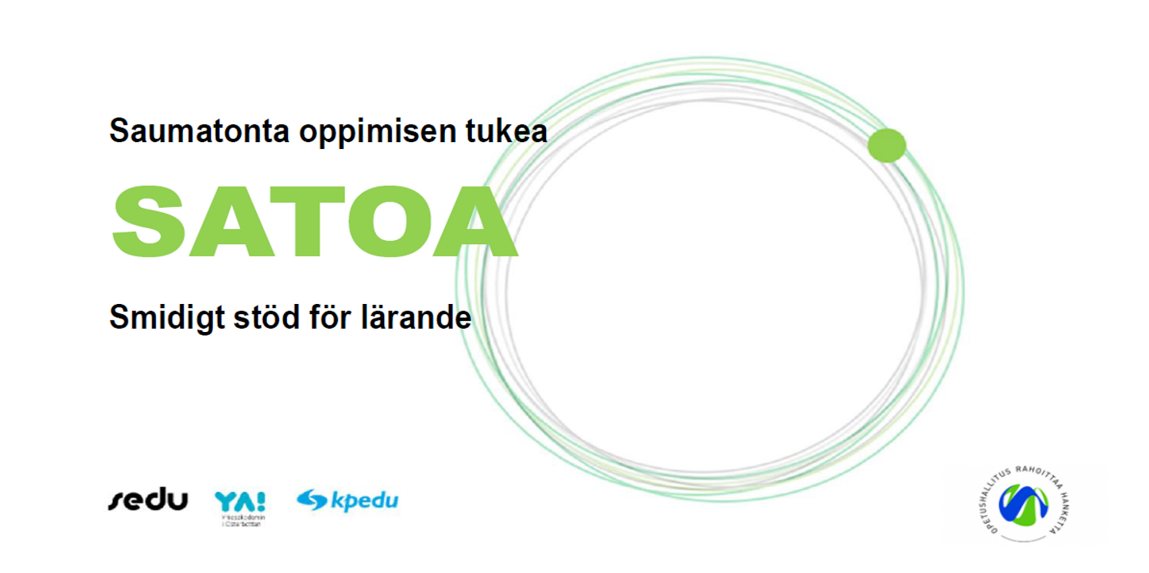 TP5. 
Opiskelijan opiskeluvalmiuksia ja hyvinvointia tukevat toimet (OPVA)
Kpedu tavoitteet
1.Hyödynnetään ja jatkokehitetään OPVA-haltuun hankkeen tulokset ja materiaalit. Jalkautetaan opva-tietoisuutta oppilaitoksen työntekijöille ja kirkastetaan opvan oikeanlainen kirjaaminen opiskelijan HOKSiin.  
2. OPVA-osioiden ja OPVA-mahdollisuuksista tiedottaminen. 
OPVA-osioiden ja OPVA-opintojen kuvaaminen (yksilöllinen opva). mm. suomenkielen opva-polku, elämänhallinnan opva-polku, digitaitojen opva-polku, ammatillisten valmiuksien opva-polku, alanvaihtajan opva-polku, yto-valmiuksien opva-polku. 

3.Kielitietoisen opetuksen ja opetusmenetelmien kehittäminen mm. Itslearning-alustalle, koulutusta tähän.
1.Hyödynnetään ja jatkokehitetään OPVA-haltuun hankkeen tulokset ja materiaalit. 
Jalkautettu OPVA-tietoisuutta oppilaitoksen työntekijöille ja kirkastettu OPVA:n oikeanlainen kirjaaminen opiskelijan HOKSiin.  
Vierko-hanke on saatu päätökseen. Vierkon tuotoksena on paljon selko- ja S2 materiaaleja YTO-opintoihin, mutta myös joillekin aloille on tuotettu materiaaleja vieraskielisten opiskelijoiden ja heidän opettajien tueksi. Myös työpaikkaohjaajille on laadittu tukimateriaalia. Näitä jaettu aktiivisesti oppilaitoksen toimijoiden käyttöön.
https://sites.google.com/edu.hel.fi/selkomateriaaleja?usp=sharing

Sivuille on myös linkattu aiemman Opva Haltuun- hankkeen materiaaleja, jos niitä aloille on ollut.

Myös vieraskielisen opiskelijan ohjauksen ja tuen järjestämiseen on koottu vastaavanlainen sivusto:
https://sites.google.com/view/vierko-2024/etusivu

Näistäkin tiedotettu laajasti henkilökunnalle.
2. OPVA-osioiden ja OPVA-mahdollisuuksista tiedottaminen. 

OPVA-osioiden ja OPVA-opintojen kuvaaminen (yksilöllinen opva). 
mm. suomenkielen opva-polku, elämänhallinnan opva-polku, digitaitojen opva-polku, ammatillisten valmiuksien opva-polku, alanvaihtajan opva-polku, yto-valmiuksien opva-polku. 
Tehty paikallista työtä opvan tunnettavuuden lisäämiseksi.  

Tehty materiaalia, jaettu materiaalia aloille. Opvaan osallistuttu elintarvikkeesta erityisesti, myös medialta, kone- ja tuotantotekniikan, tieto- ja viestintätekniikan ja hyvinvointialoilta. Suunniteltu miten opvaa voidaan hoitaa jatkossa. 
Paikallisten ammatillisten valinnaisten laajentaminen mahdollista, osaamispisteitä saa myös näistä, toimialakohtaisia voisi olla myös.
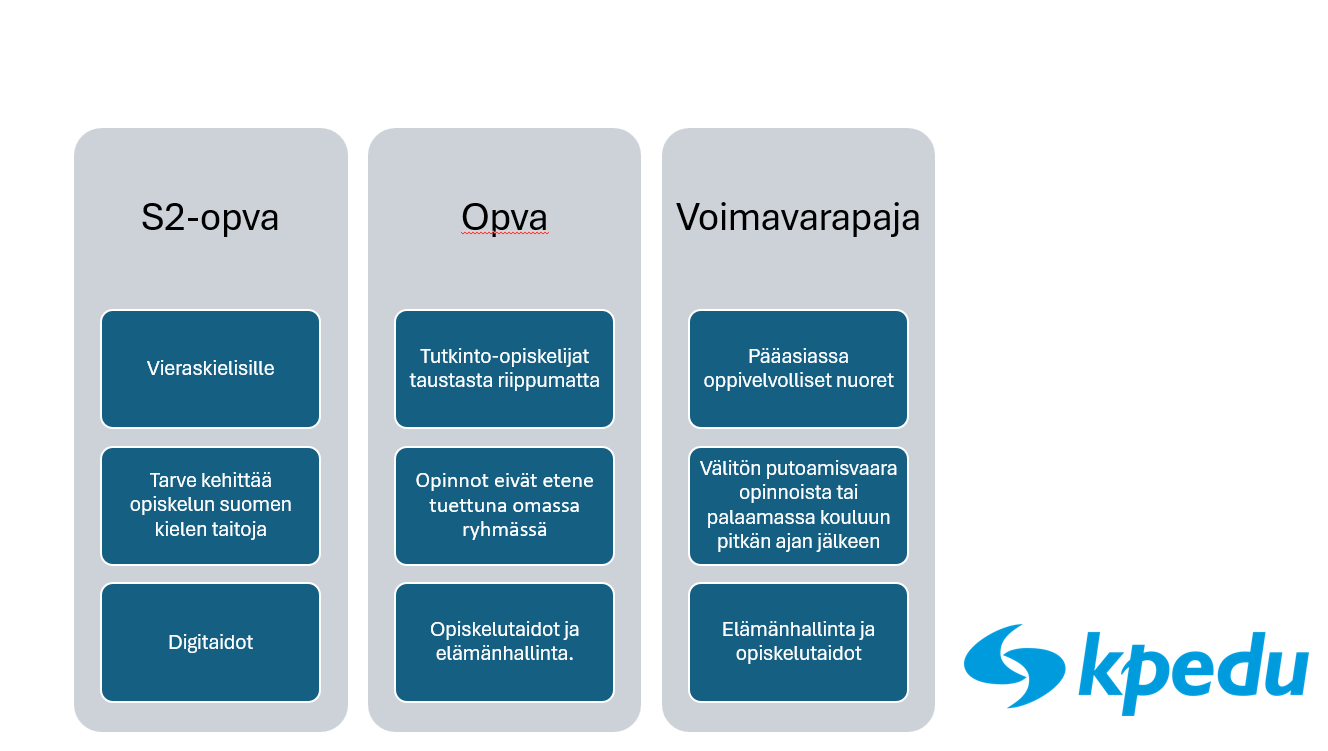 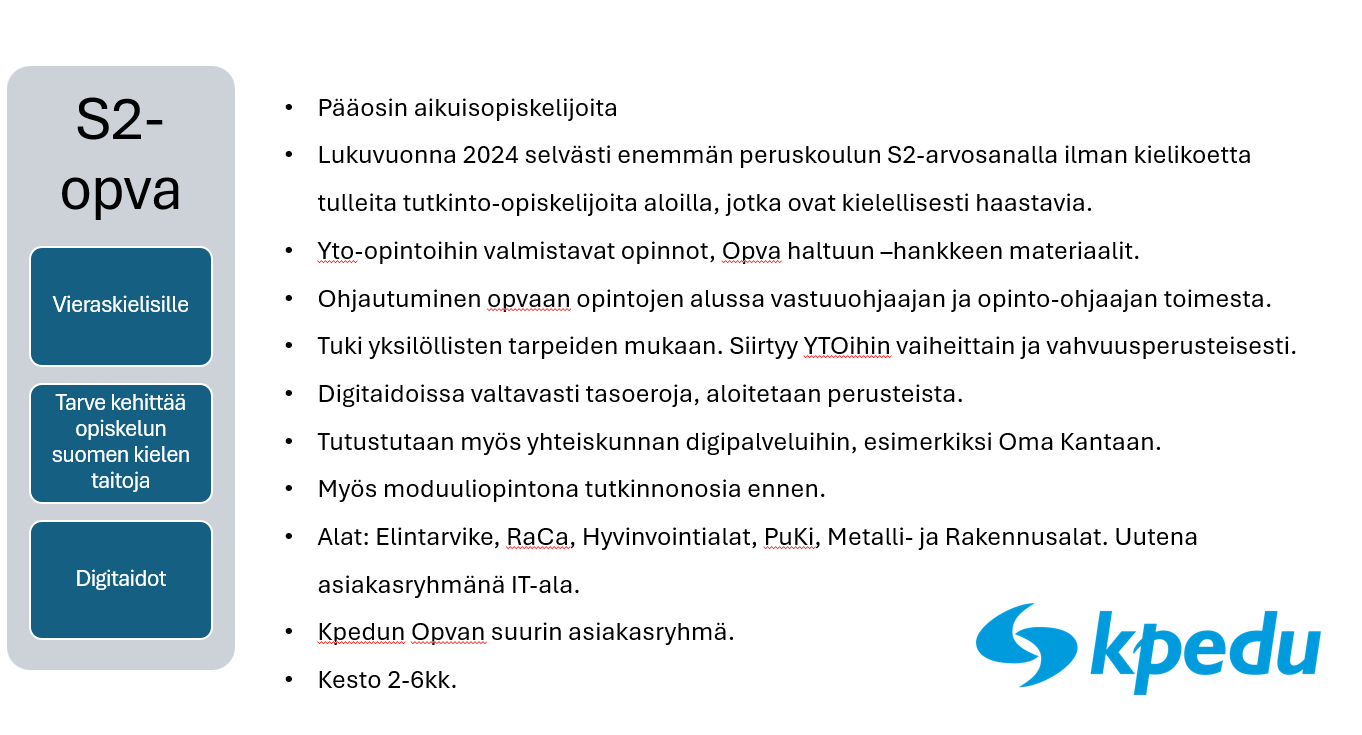 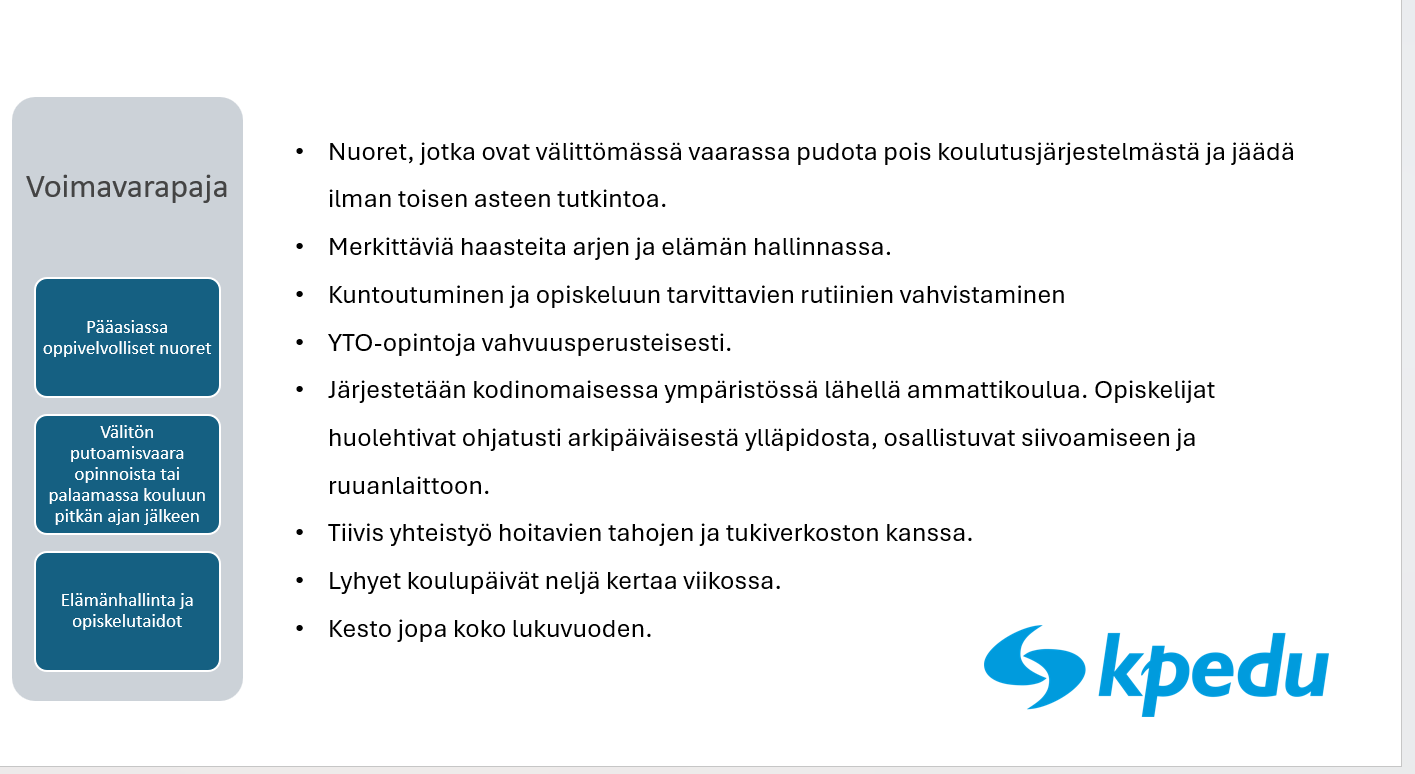 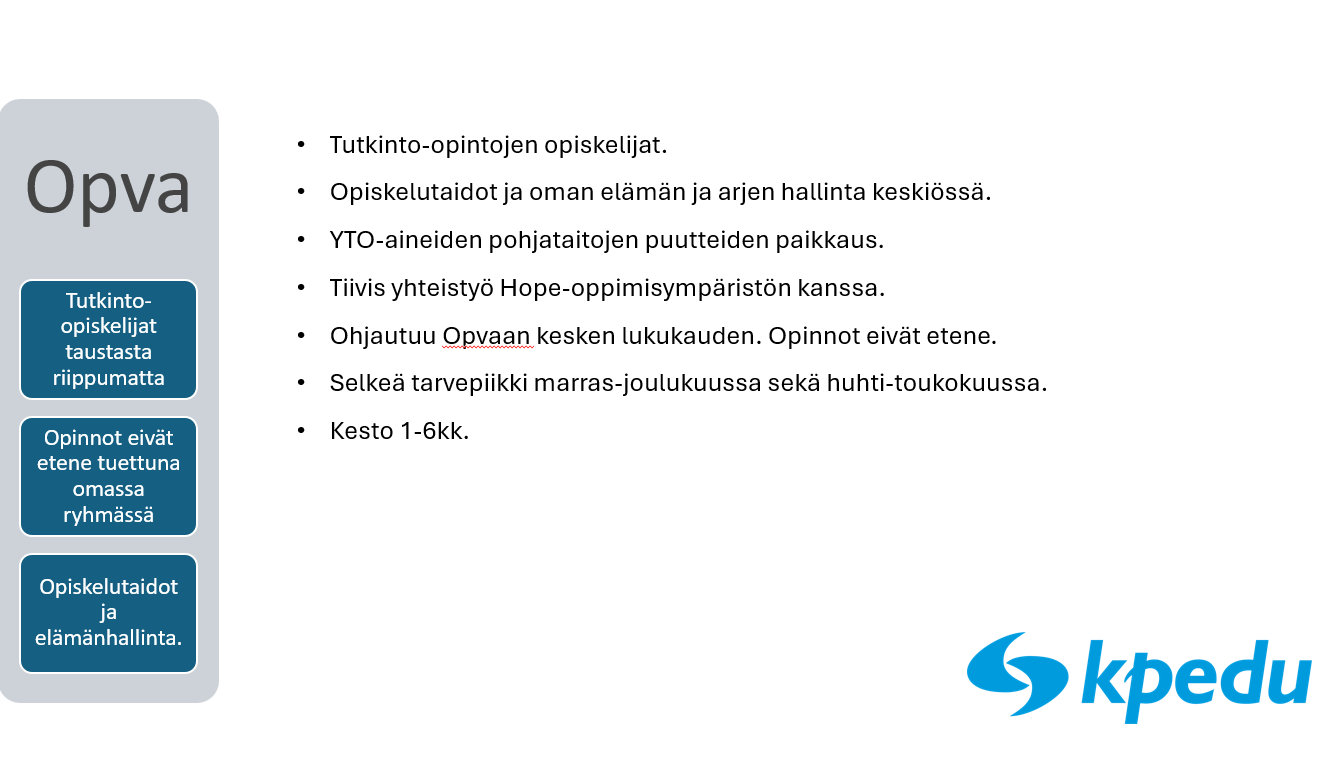 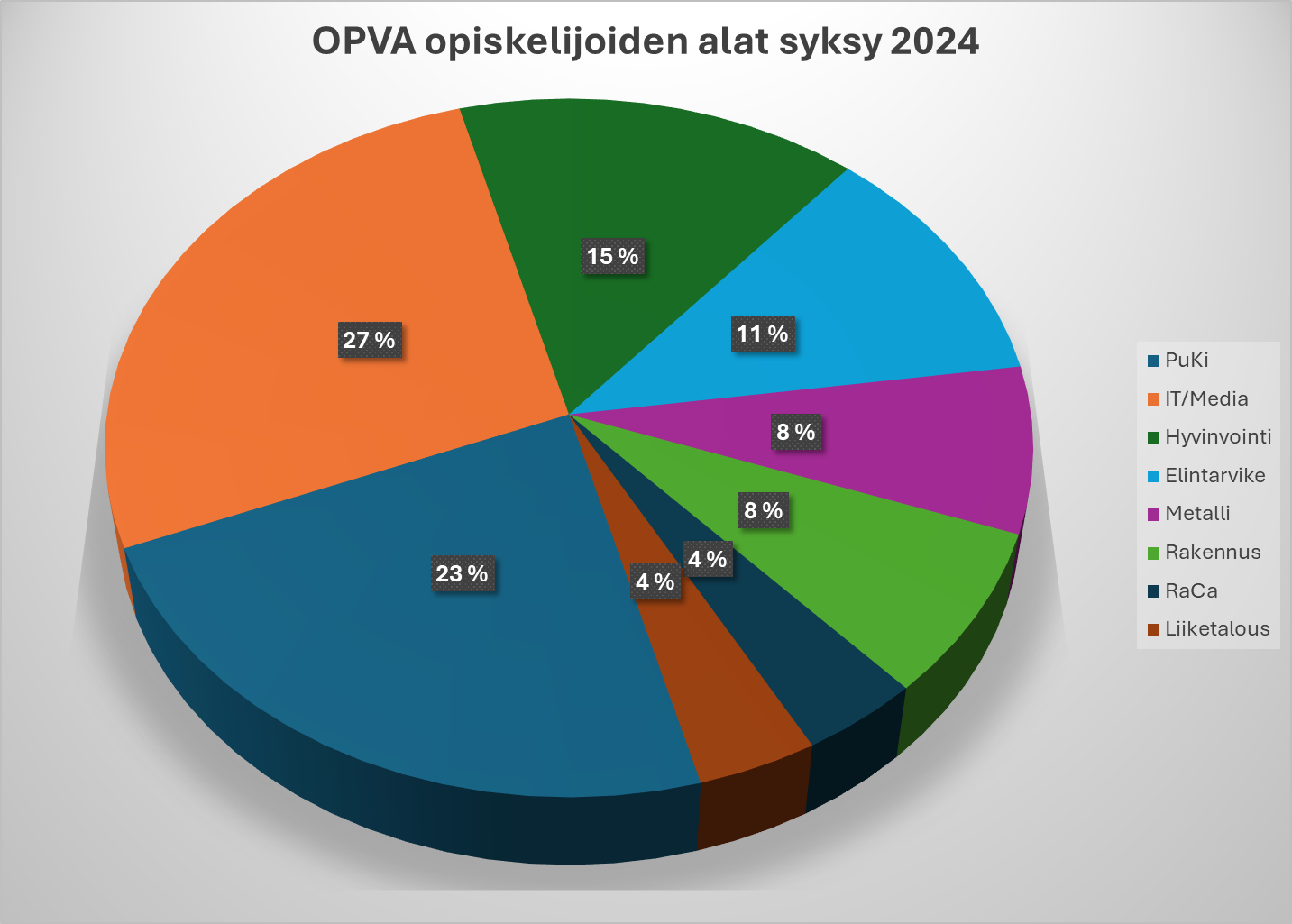 3.Kielitietoisen opetuksen ja opetusmenetelmien kehittäminen mm. Itslearning-alustalle, koulutusta tähän

Sote-alalla oli koulutusta sekä omien opettajien tuottamana mm.Merja Kivineva, että ostopalveluna Helsingin yliopistolta.

Opetus- ja ohjaushenkilöstölle  järjestettiin myös työpaja selkeäkielisestä digipedagogiikasta Maarika Piispasen ja Isto Hakalan toimesta